Leveraging Meta-path based Context for Top-N Recommendation with A Neural Co-Attention Model
Advisor: JIA-LING, KOH
Source: KDD,18
SPEAKER: Rui Ze Fang
DATE: 2021/07/19
Outline
Introduction
Method
Experiment
Conclusion
Motivation
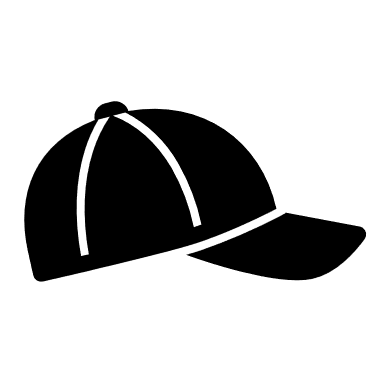 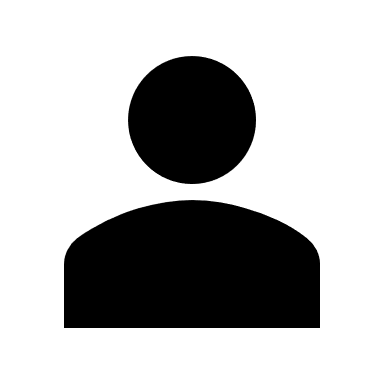 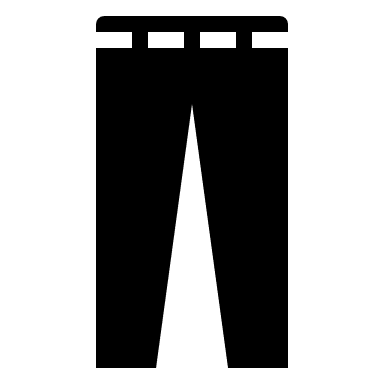 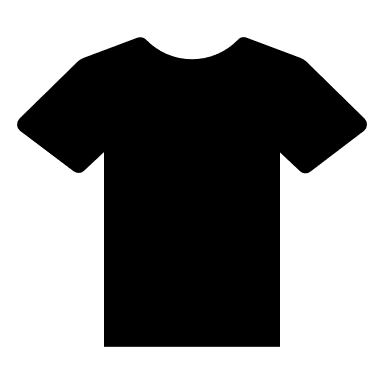 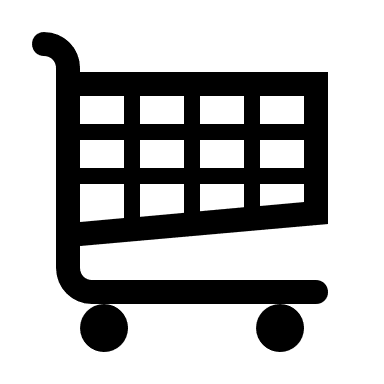 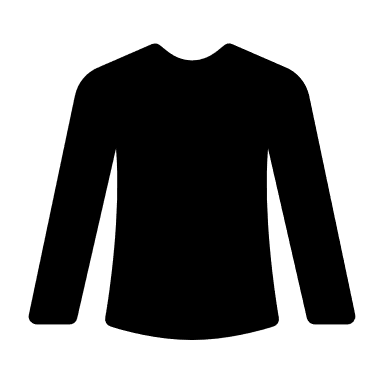 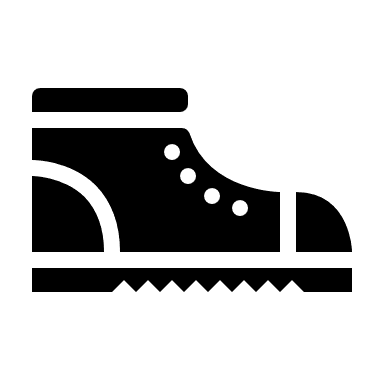 User
historical purchase records
Recommendation item
Reason for purchase : 
brand , friend , category (color,…)
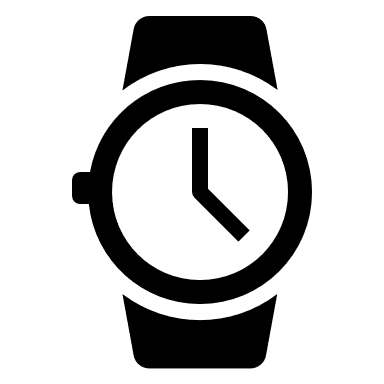 Main idea
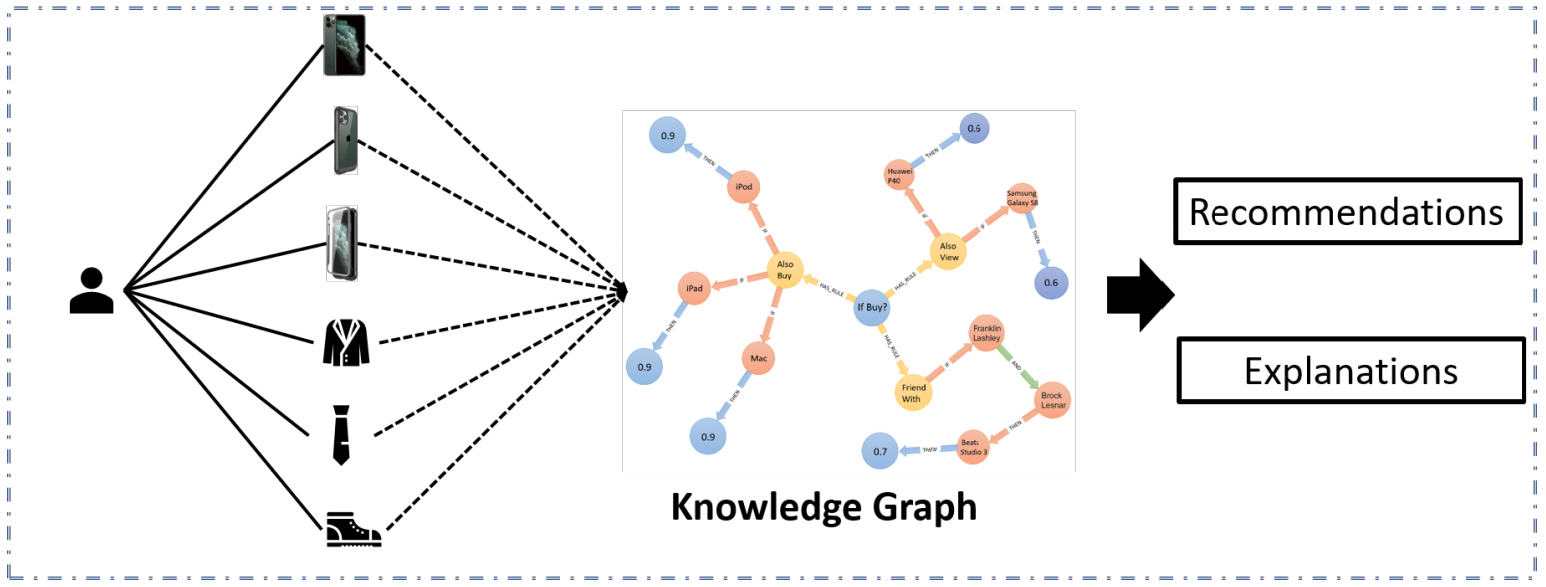 input
Outline
Introduction
Method
Experiment
Conclusion
Heterogeneous Information Network
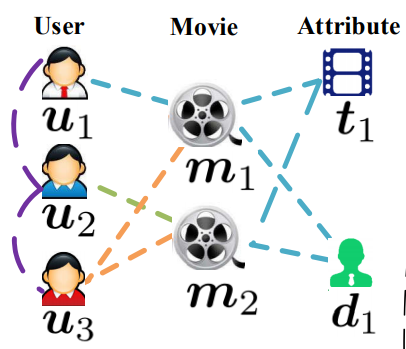 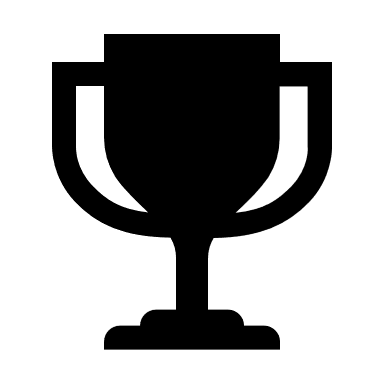 Sampling Path Instances
Node latent vector
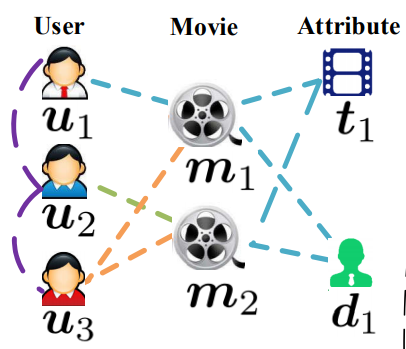 Architecture
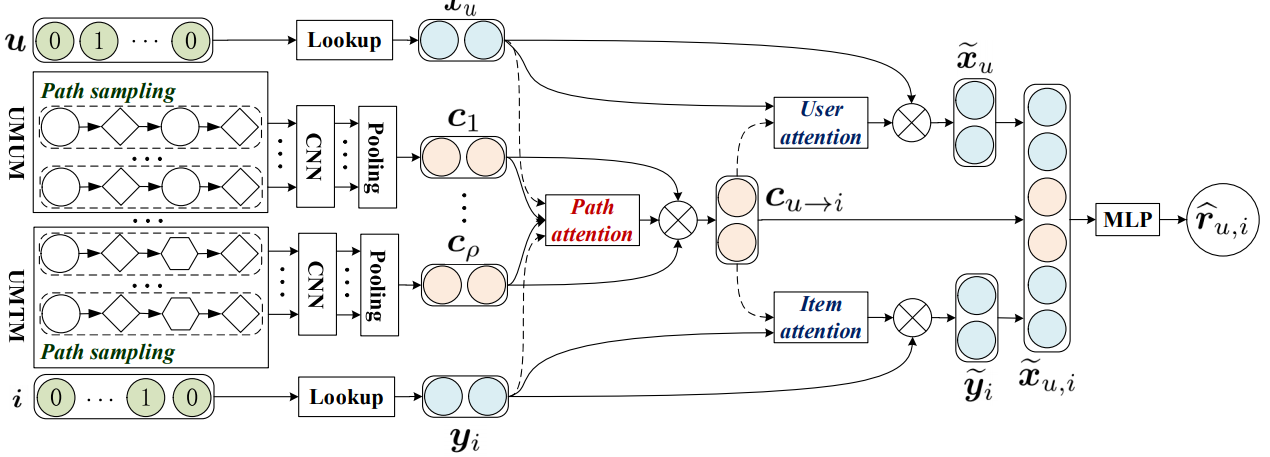 User and Item Embedding
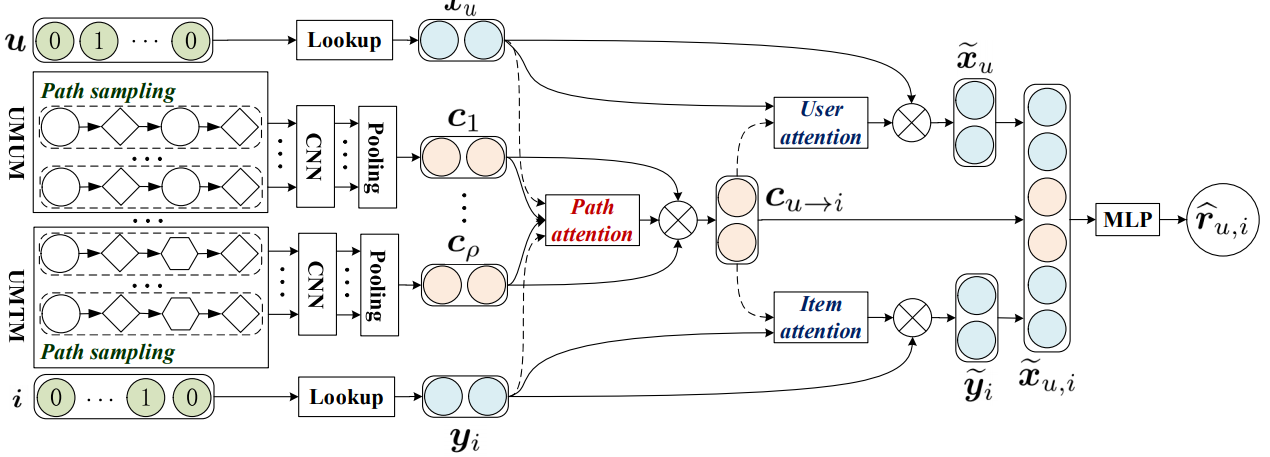 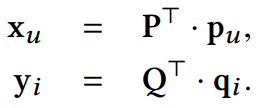 Path Instance Embedding
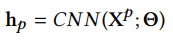 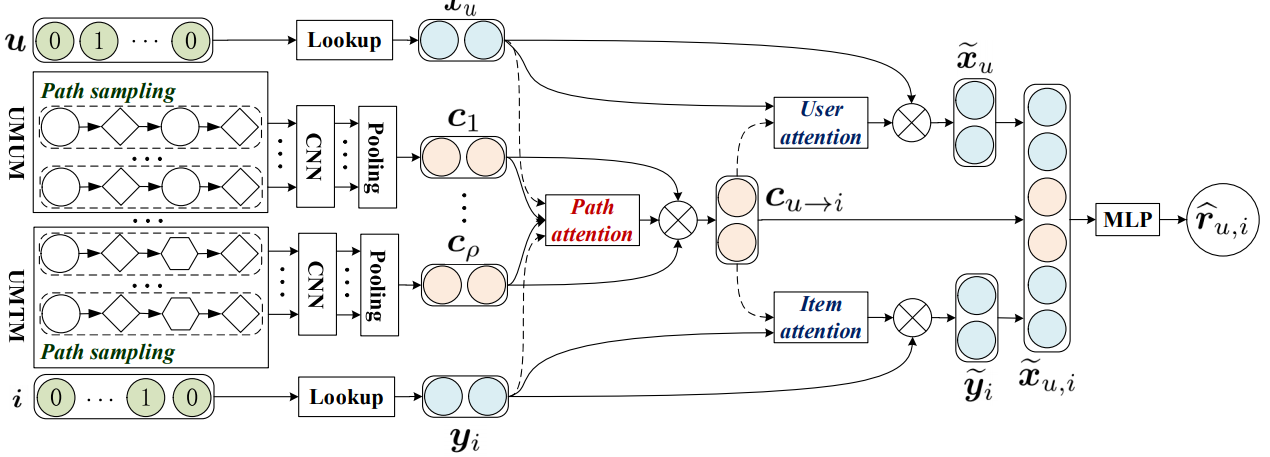 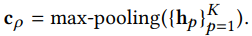 pad
pad
Node embedding
d
Co-Attention Mechanism
value
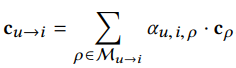 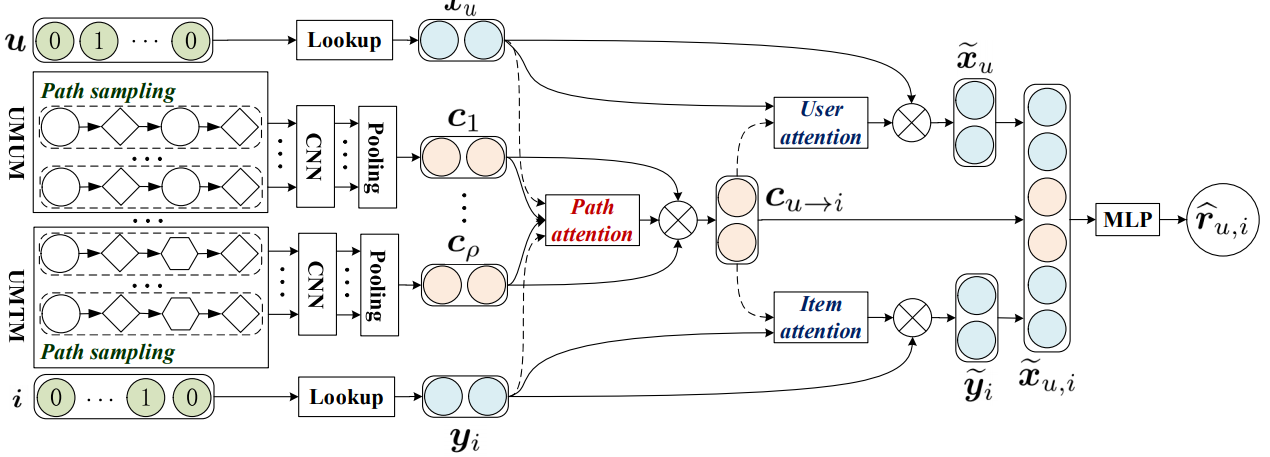 key
query
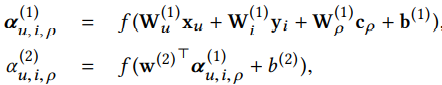 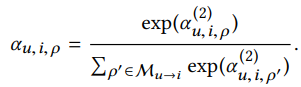 Attention for Users and Items
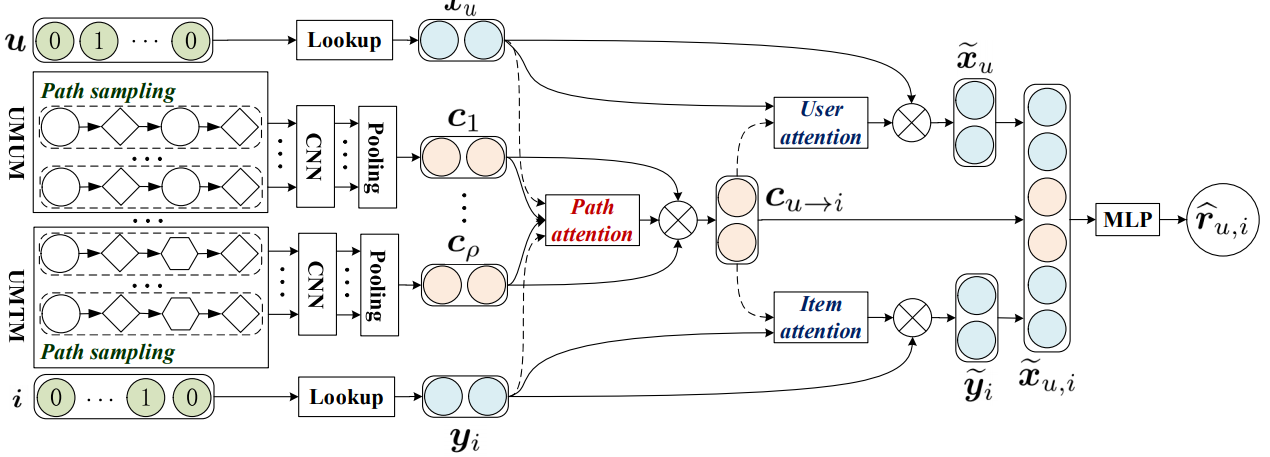 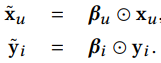 value
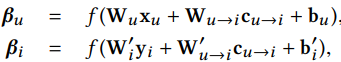 query
key
Complete Model
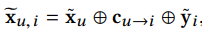 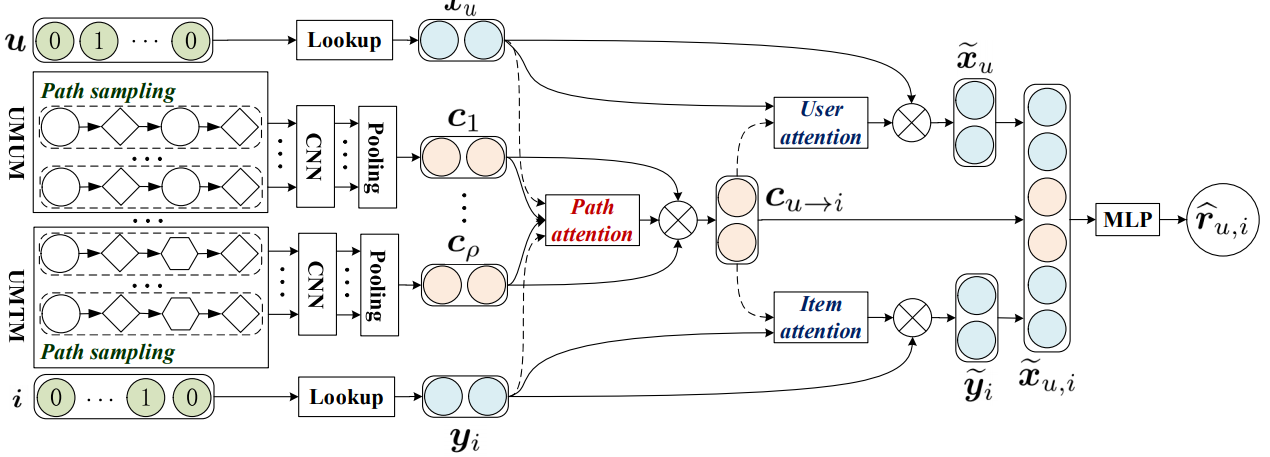 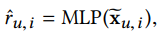 Loss function:
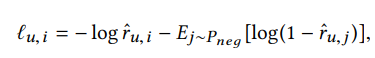 Outline
Introduction
Method
Experiment
Conclusion
Dataset
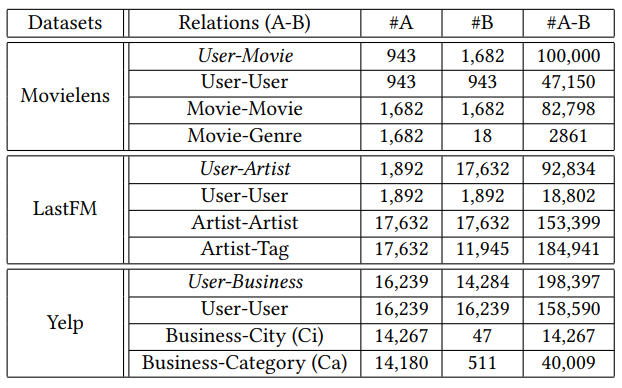 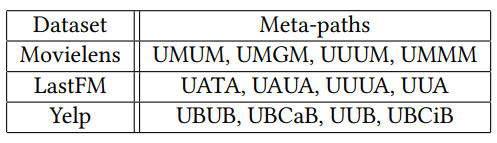 [Speaker Notes: lastFM : music 紀錄使用者聽過那些音樂
yelp包含餐廳 美容 汽車零件 運動用品等商店之評分]
Experiment
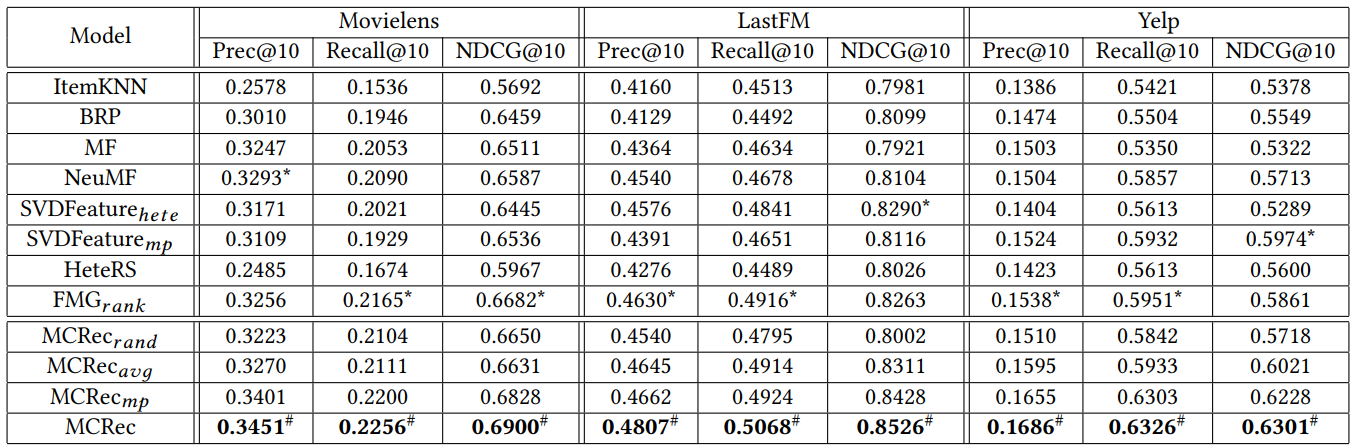 IF-based
HIN-based
[Speaker Notes: 直接用implicit feedback以矩陣分解算user,item間的相關度當作其推薦評分(NMF:cos , MF: 矩陣分解後得到user,itrm vector再內積   BPR: )
HIN based是用meta-path算user,item間的相關度當作兩者的embedding並以兩兩內積當作其推薦評分]
Outline
Introduction
Method
Experiment
Conclusion
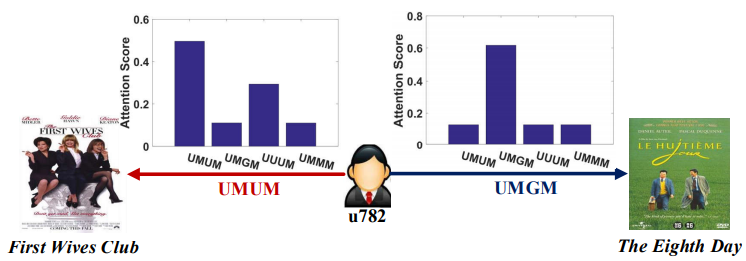 Conclusion
This model makes the recommendation results highly interpretable because of  attention weight for an interaction between user u and item i
It used a priority based sampling technique to select high-quality path instances
The co-attention mechanism mutually improved the representations for meta-path based context, users and items